“We are in trouble: Global carbon emissions reached a record high in 2018”
The Washington Post 12/6/18

“Tackling climate change could save millions of lives.” —WHO COP24 report 12/5/18

“Climate change threatens Americans’ health now…health care professionals are the trusted voices to educate the public.” --2018 Lancet Countdown on Health and Climate Change Brief for the US

Climate change is “humanity’s greatest threat in thousands of years” and the “collapse of our civilizations and the extinction of much of the natural world is on the horizon.”—Sir David Attenborough, British broadcaster and nature historian, addressing the UN Climate Change Summit on 12/3/18.
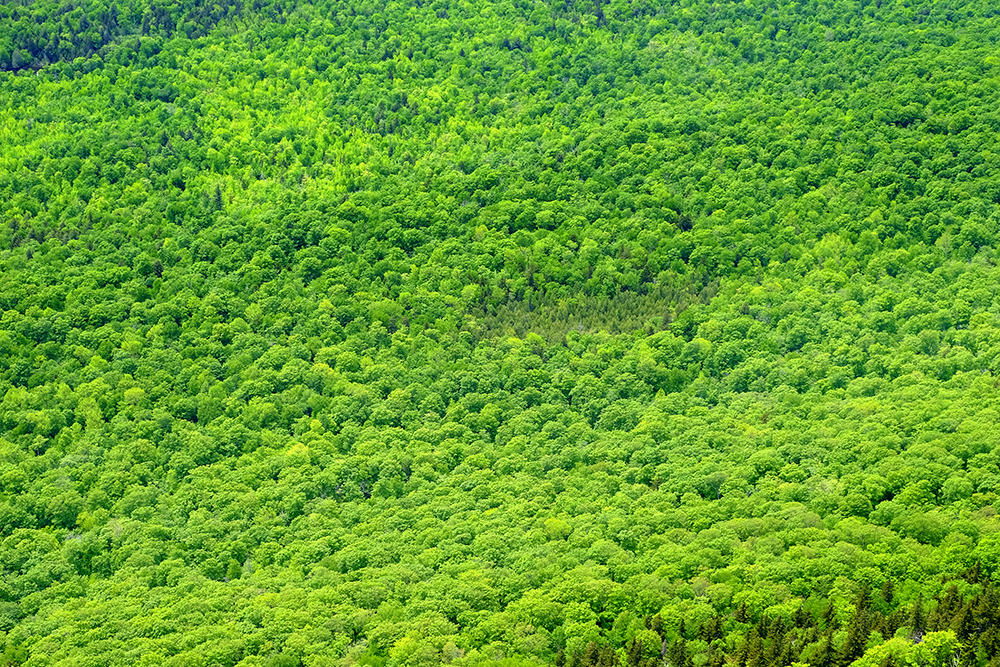 Plant 1.2 Trillion Trees
Tom Crowther, PhD, climate change ecologist, University ETH Zurich; chief scientific advisor to the UN’s Trillion Tree Campaign
Molly Herr, MDPediatric Anesthesiology ConsultantMayo Clinic
ASA Environmental Task Force
Mayo Clinic Enterprise Green Committee
Mayo Clinic Rochester Green Subcommittee
Mayo Clinic Rochester Blue Wrap Committee
It's Easy Being Green: How Small Anesthetic Changes Can Make Big Environmental and Financial Impacts
Molly Herr, MD
Pediatric Anesthesiology Consultant
Mayo Clinic
Objectives
Briefly review the background on climate change
Highlight healthcare and anesthetic impacts on climate change
Examine a large academic institution’s anesthesia impact on the environment
Review a survey of anesthesia providers’ knowledge of anesthetic environmental impact and sustainability
Identify changes you can make to decrease anesthesia environmental impact while saving money
Change in global surface temperature relative to 1951-1980 average
18 of 19 warmest years occurred since 2001.

2016-hottest
2018-4th hottest
Ice core samples and recent direct CO2 measurements
414 ppm 4/28/19
Vostok ice core data/ J.R. Petit et al; NOAA Mauna Loa CO2 record
Ice Sheets losing mass; faster since 2009
Antarctica—lost 2000 gigatons
Losing 127 gigatons/yr (since 2002)
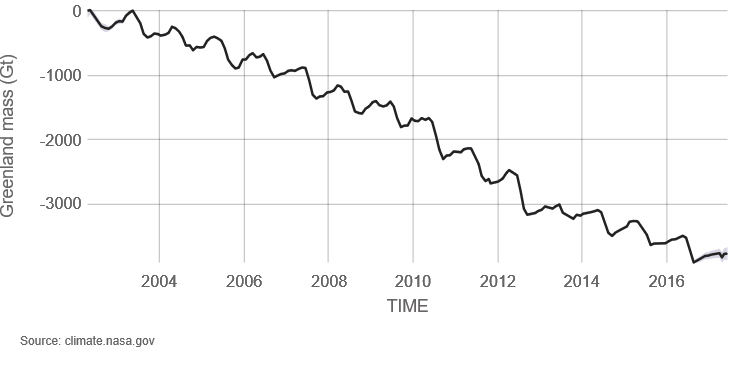 Greenland—lost 4000 gigatons
Losing 286 gigatons/yr (since 2002)
If the Greenland Ice Sheet melts….
climatekids.nasa.gov
Center for Remote Sensing of Ice Sheets
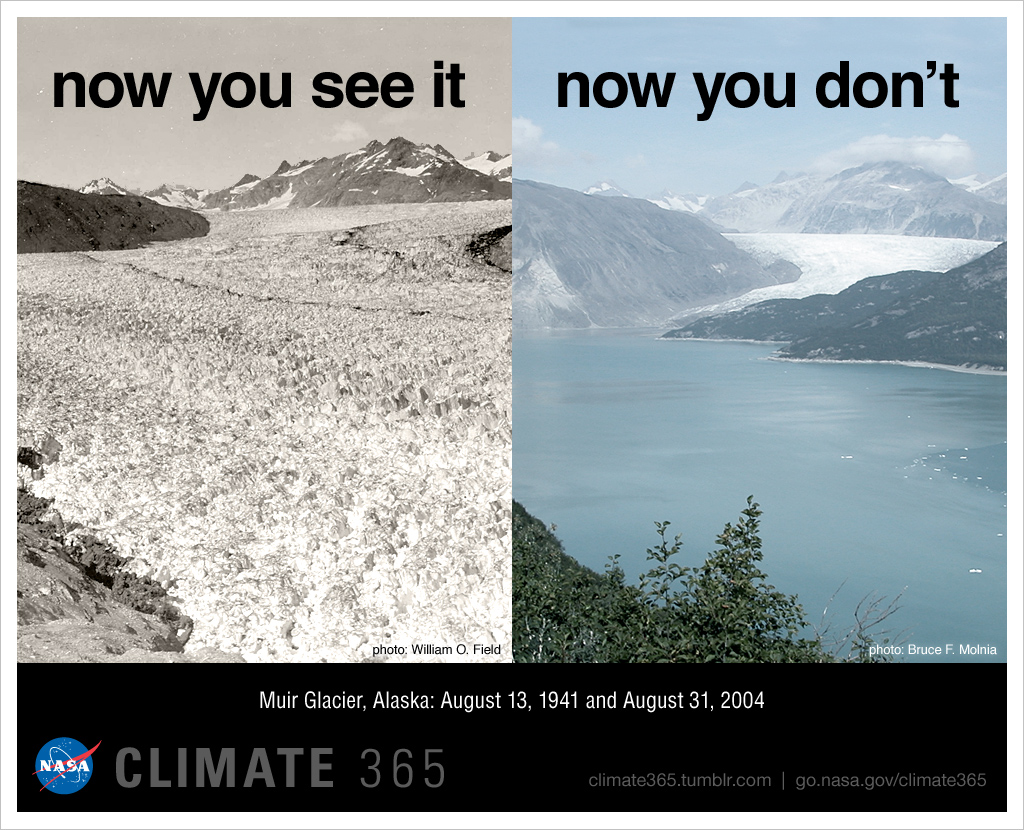 Minnesota Climate Change
Minnesota Climate and Health Profile Report 2015
Minnesota Climate Change
Minnesota Climate and Health Profile Report 2015
The Future:  RCP—Representative Concentration PathwaysGHG concentration trajectories or models used by IPCC
Intergovernmental Panel on Climate Change, Graph of Future Temperature change
Lag times
Environmental Impacts of Climate Change
More extreme temperatures
Sea level increases
Stronger storms, hurricanes and storm surges
Increased precipitation and flooding
Increased drought and water scarcity
More frequent wildfires
Increased ozone concentrations and diminished air quality
Increased pollen and natural air pollutants
Increased range for disease vectors (mosquitos, ticks)
Health care without harm climate resources
Health Impacts of Climate Change
Heat related illnesses, injury and mortality
Aggravation of existing conditions
Infectious diseases (Lyme, Zika, West Nile)
Water and food borne illnesses (cholera)
Mental health
Population displacement
Food insecurity, instability, and conflict
Health care without Harm; www.noharm.org
Lancet Countdown: tracking progress on health and climate change 2018
Independent, global monitoring of health and climate change.

Collaboration of 27 academic institutions, the UN, and intergovernmental agencies from all continents.
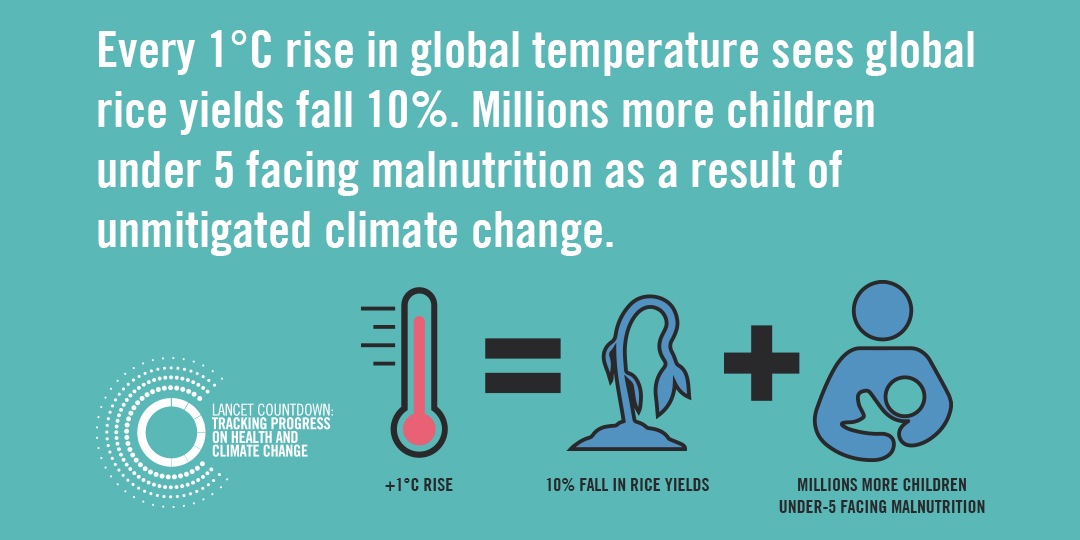 IPCC—Intergovernmental Panel on Climate Change
The United Nations body for assessing the science related to climate change
Created in 1988 by UN Environment & World Meteorological Organization, 195 member countries
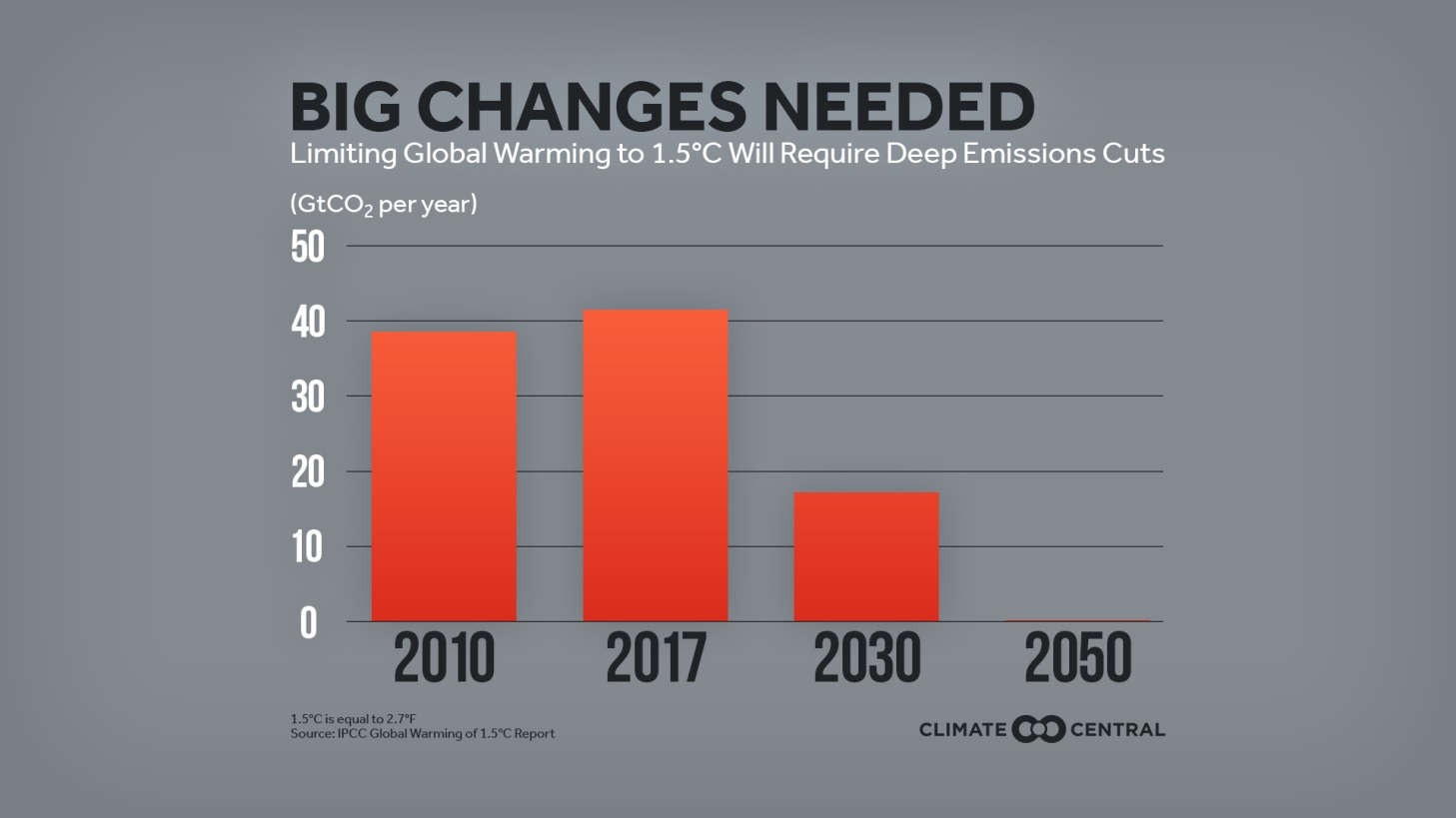 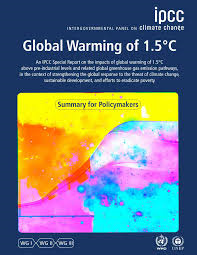 Oct 2018
Healthcare and Anesthesia Impacts
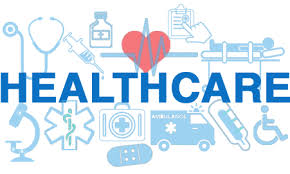 Healthcare and Surgical Impacts on Climate Change
US Healthcare is responsible for 10% of US’s GHG emissions (1)
If the US healthcare sector was a country, it would rank 13th in the world (2)
ORs produce 25-30% of total hospital waste (3)
One routine surgery produces as much garbage as a family of 4 in one week (4)
Eckelman MJ and Sherman J. PLOS 2/9/16
WRI CAIT 2.0 http://catit2.wri.org
ASA Greening the Operating Room and Perioperative Arena Guidelines
Esaki RK e and Macario A.  Medscape Anesthesiology 10/21/09
Anesthesia culprits
Anesthesia Gases
Propofol nearly 10,000x less GHG emissions than volatiles; even with waste, tubing, electricity for pumps.
ASA Environmental Task Force Guidelines
Sulbaek Andersen MP et al. Anesth Analg 2012; 114(5): 1081-5
Ryan SM and Nielsen CJ. Anesth Analg 2010; 111(1): 92-98
Sherman J et al. Anesth Analg 2012; 114(5): 1086-90
Fresh gas flow
Low flow matters
At maintenance, FGF < 1 L/min
Sevoflurane
FDA—greater than 2 MAC hrs	 FGF = 2 L/min
Less than 2 hrs			 FGF = 1 L/min
Pause FGF during intubation
Volatiles
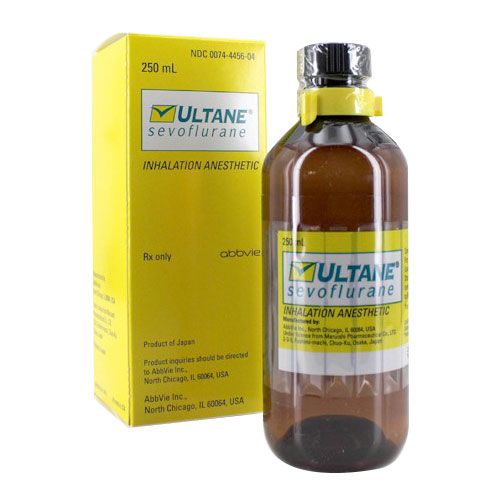 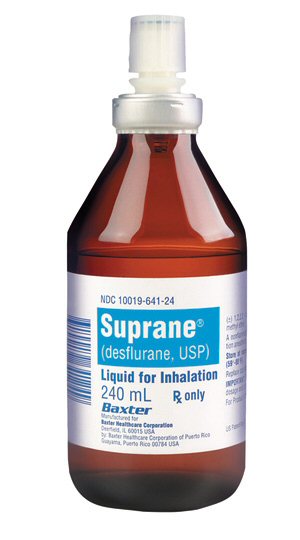 240ml
$ 2x
100ml
6 bottles = $ x
250ml
$ x
2017 Volatile/Nitrous oxide usage
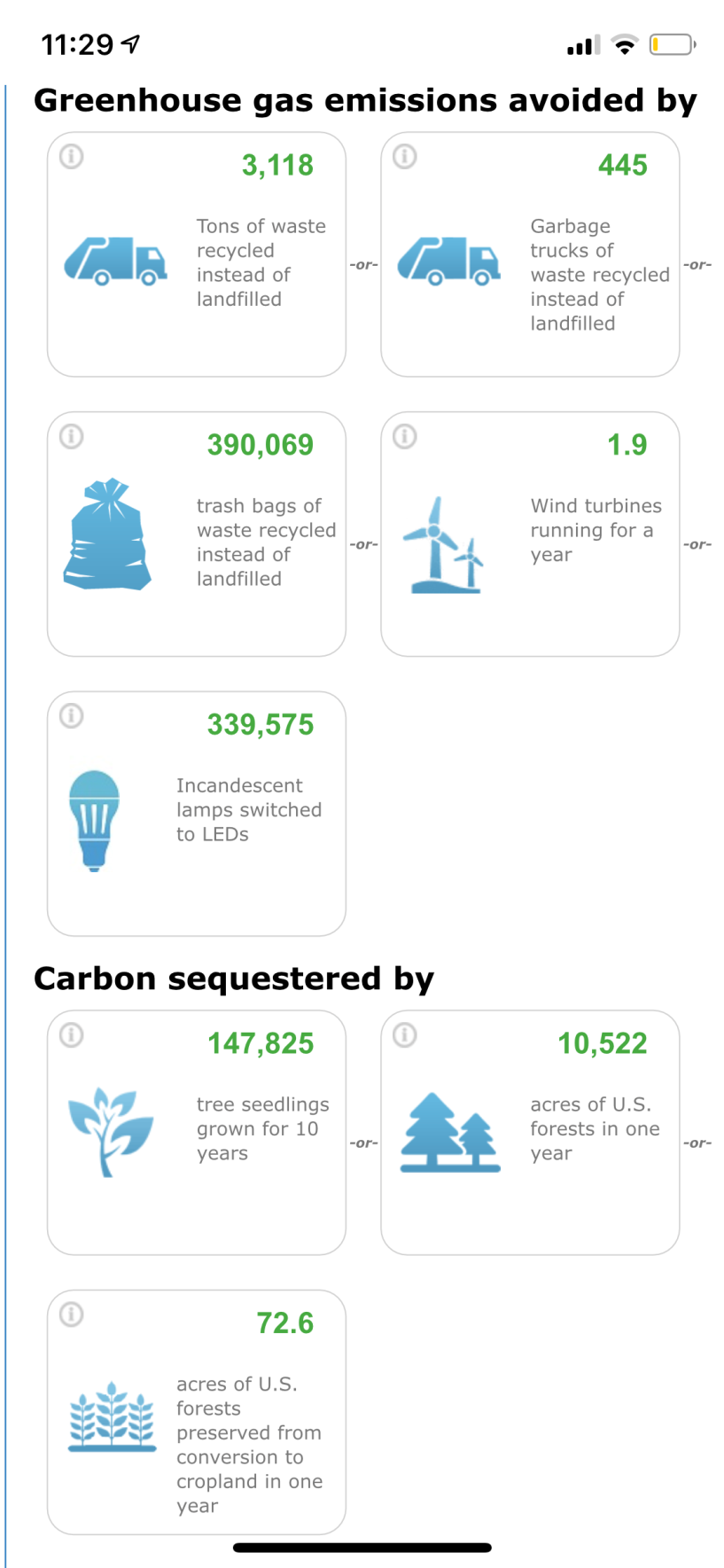 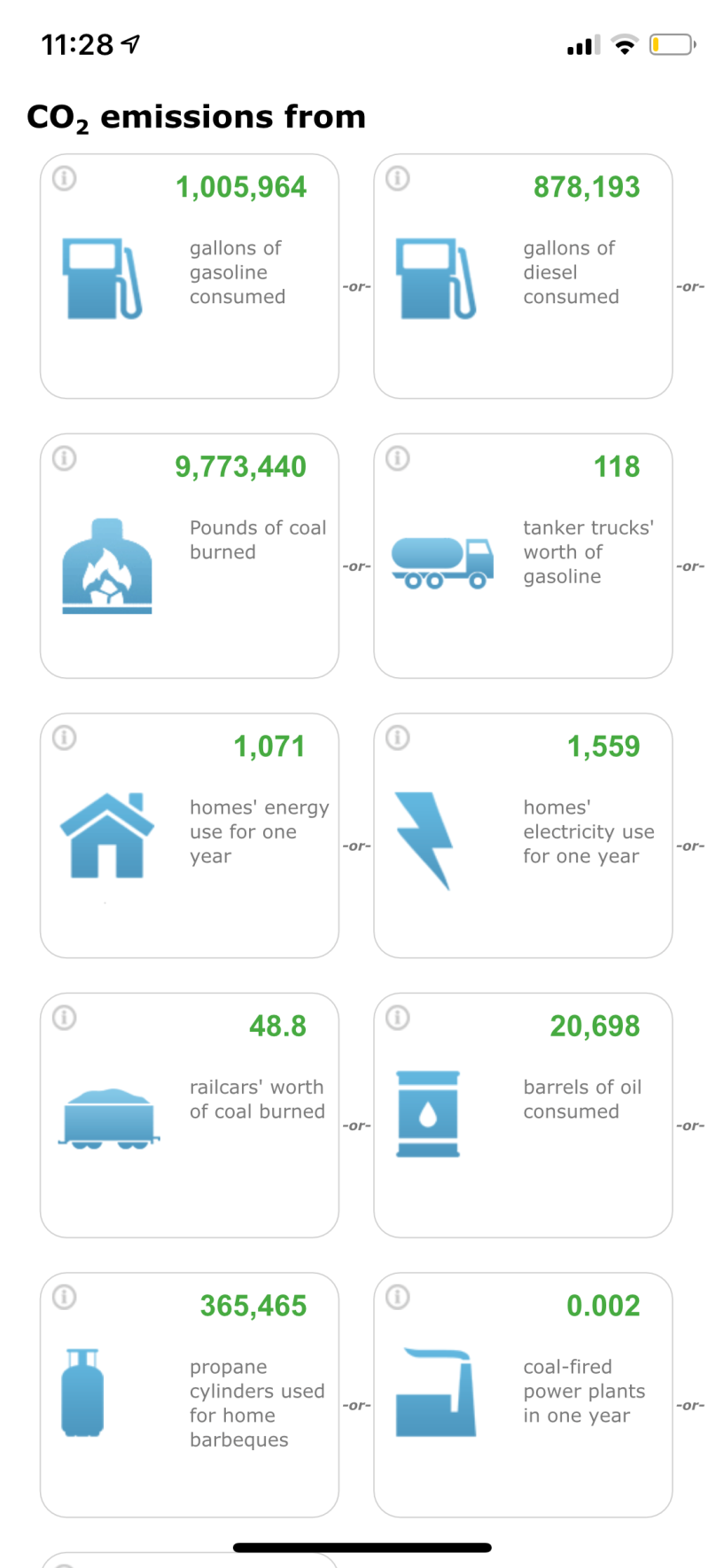 What do experts know about this?Mayo Anesthesia Provider Survey
Focused on anesthesia environmental impact and sustainability
Baseline knowledge assessment
Attitudes 

Residents, fellows, SRNAs, CRNAs and consultants in the Department of Anesthesiology
412 of 647 responded
63.7% response rate
Survey questions
Which volatile anesthetic is best/worst from environmental standpoint?
Which volatile is most/least expensive?
Recycling attitudes in general
Does cost/environmental impact affect your anesthetic choice?
Would knowing more about environmental impact on anesthetic agents change your practice?
Demographics of respondents
Results
Operating room waste: 20% correct
Worst volatile: 67% correct
Best volatile: 19% correct
Length of activity in atmosphere: 
52-55% responded as “don’t know”
10-17% correct
Prices: 86-92% correct 
Recycling at home: 
93.6% always or nearly always
6.3% sometimes, rarely, or never
Results
Environmental impact affects plan:
Always 		1.7%
Nearly always 	5.6%
Sometimes 	34.5%
Rarely 		34.1%
Never 		24.1%
Cost affecting anesthetic plan

Always 		4.4%
Nearly always 	18.3%
Sometimes	59.3%
Rarely		13.4%	
Never		4.6%
Results
Would knowing more about environmental impact of anesthetic agents change your practice?
Very likely to change		40.9%		
Somewhat likely			42.1%
Neither likely nor unlikely	9.7%
Somewhat unlikely to change	3.9%		
Very unlikely			3.4%
83%
7.3%
Conclusions
Knowledge gaps exist regarding volatile anesthetic environmental impact

Large majority recycle at home

Environmental impact plays a small factor in anesthetic choice

Knowing more about environmental impact of anesthetics would be very or somewhat likely to change anesthetic choices
OR Blue Wrap and Medical Plastic Recycling
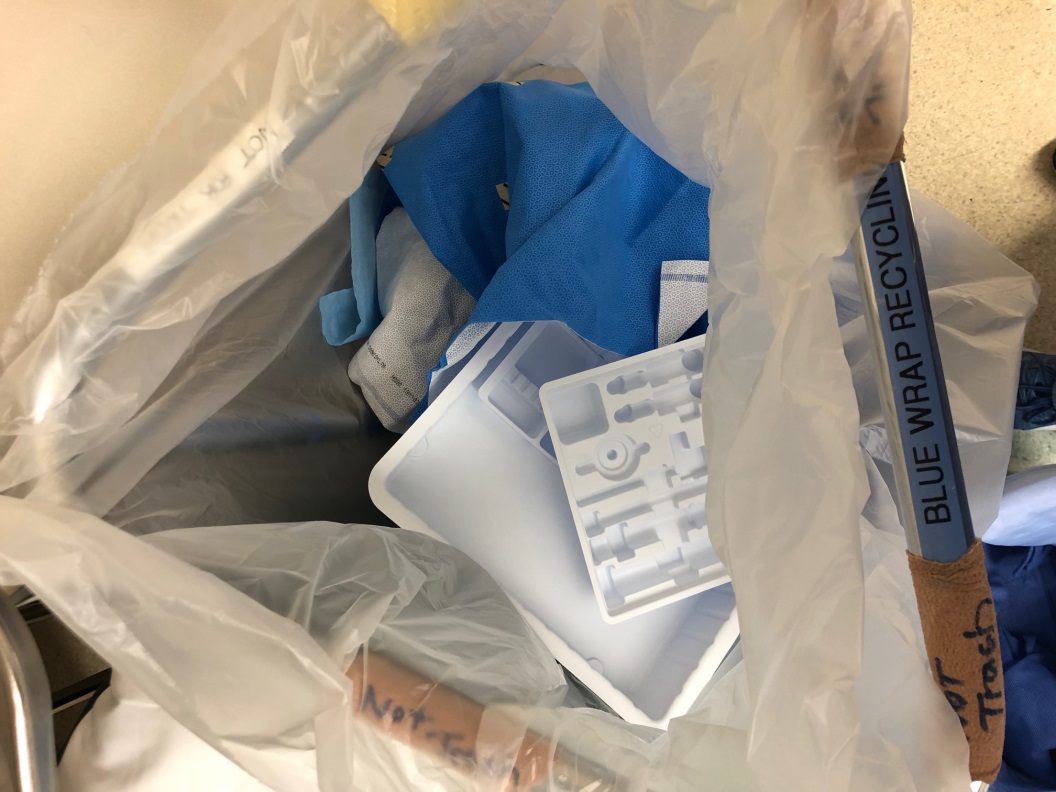 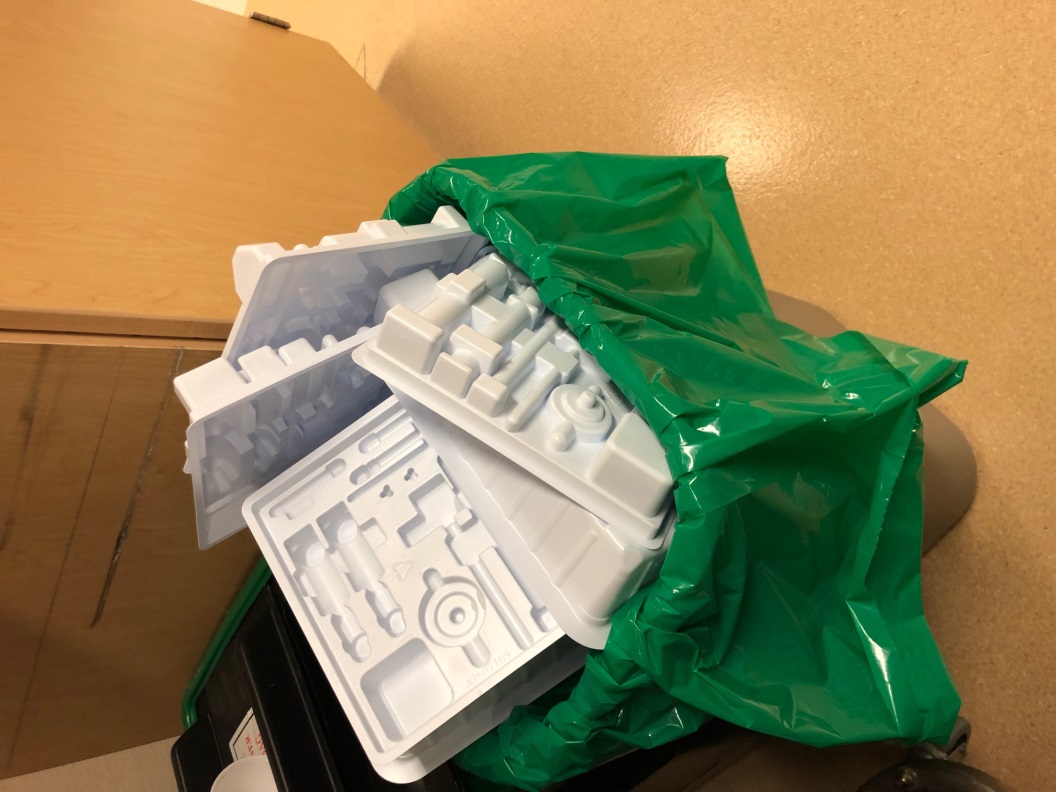 Other projects
Green Journal Pilot Project
Propofol waste reduction with a nomogram

Greener equipment
Environmental Preferable Purchasing
Laryngoscopes
Circuits, masks without phthalates or plasticizers.
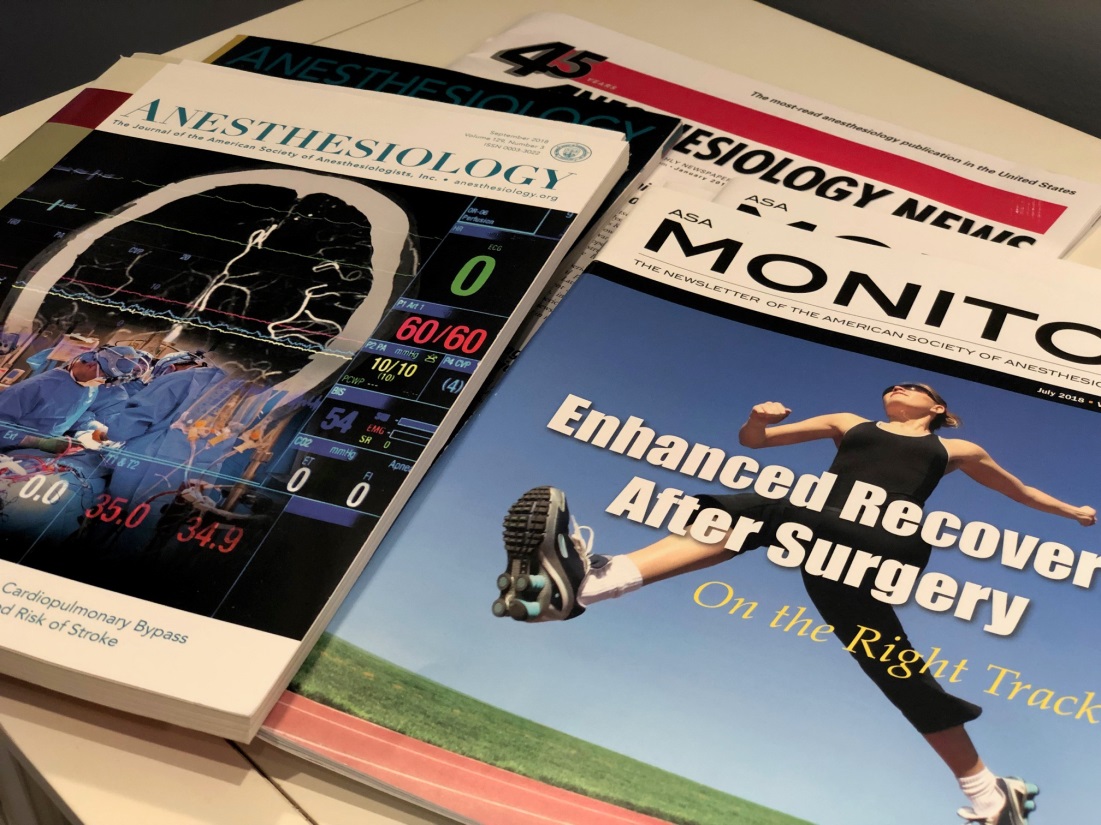 What you can do…
Avoid desflurane and nitrous oxide
Low FGF during maintenance
Stop gas flow while intubating
Consider propofol supplementation/TIVA
Consider regional techniques
Don’t open equipment until it’s needed
What you can do…
Investigate more environmentally friendly equipment
Limit medication waste (propofol, opioids)
Recycle pulse ox probes
Recycle blue wrap in the ORs
Recycle medical plastics
Get involved in a Green Committee
Form a Green Committee
Resources
Practice GreenHealth
CleanMed conference
Health Care Without Harm
The Medical Society Consortium on Climate and Health
MN Health Professionals for a Healthy Climate
Minnesota Department of Health
Mn Climate and Health Program
Resources
www.CO2.earth
Minnesota Pollution Control Agency
CDC Environmental Public Health Tracking Network
Yale School of Public Health’s Climate Change and Health Certificate Program
EdX--The Health Effects on Climate Change by Harvard
Thank You
herr.molly@mayo.edu